FIELD  GEOLOGY

Lecture 1

Equipments in the field, measured sections
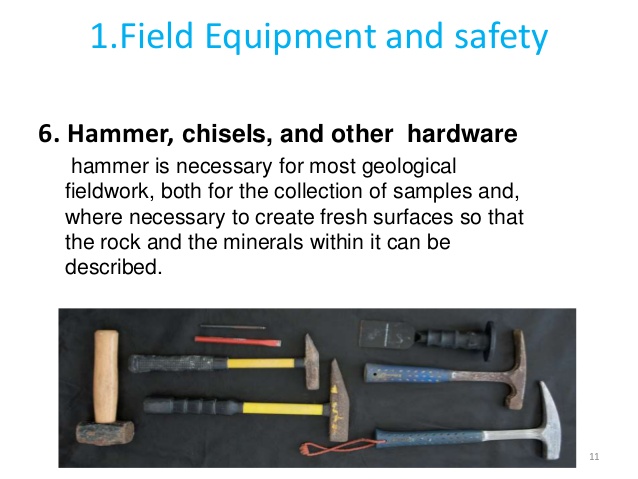 https://www.slideshare.net/khchaotel/structural-geology
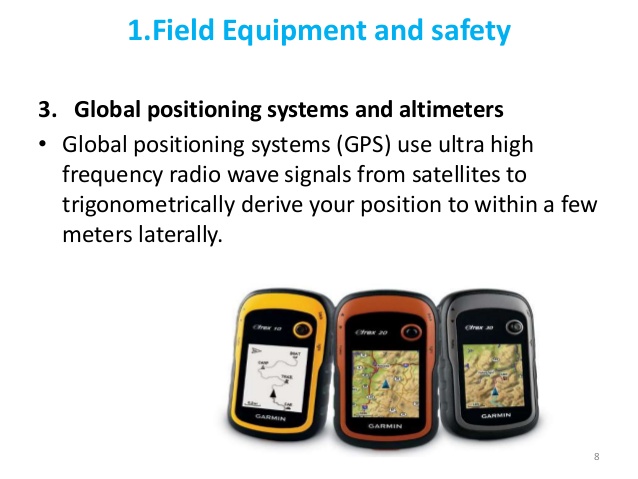 https://www.slideshare.net/khchaotel/structural-geology
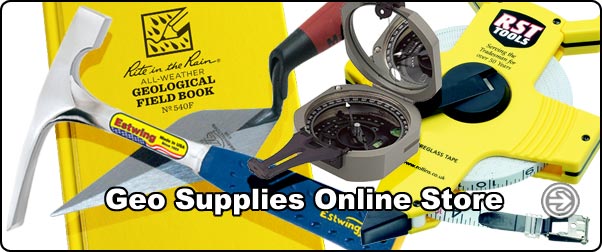 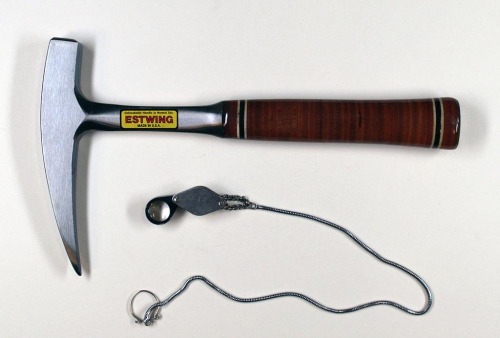 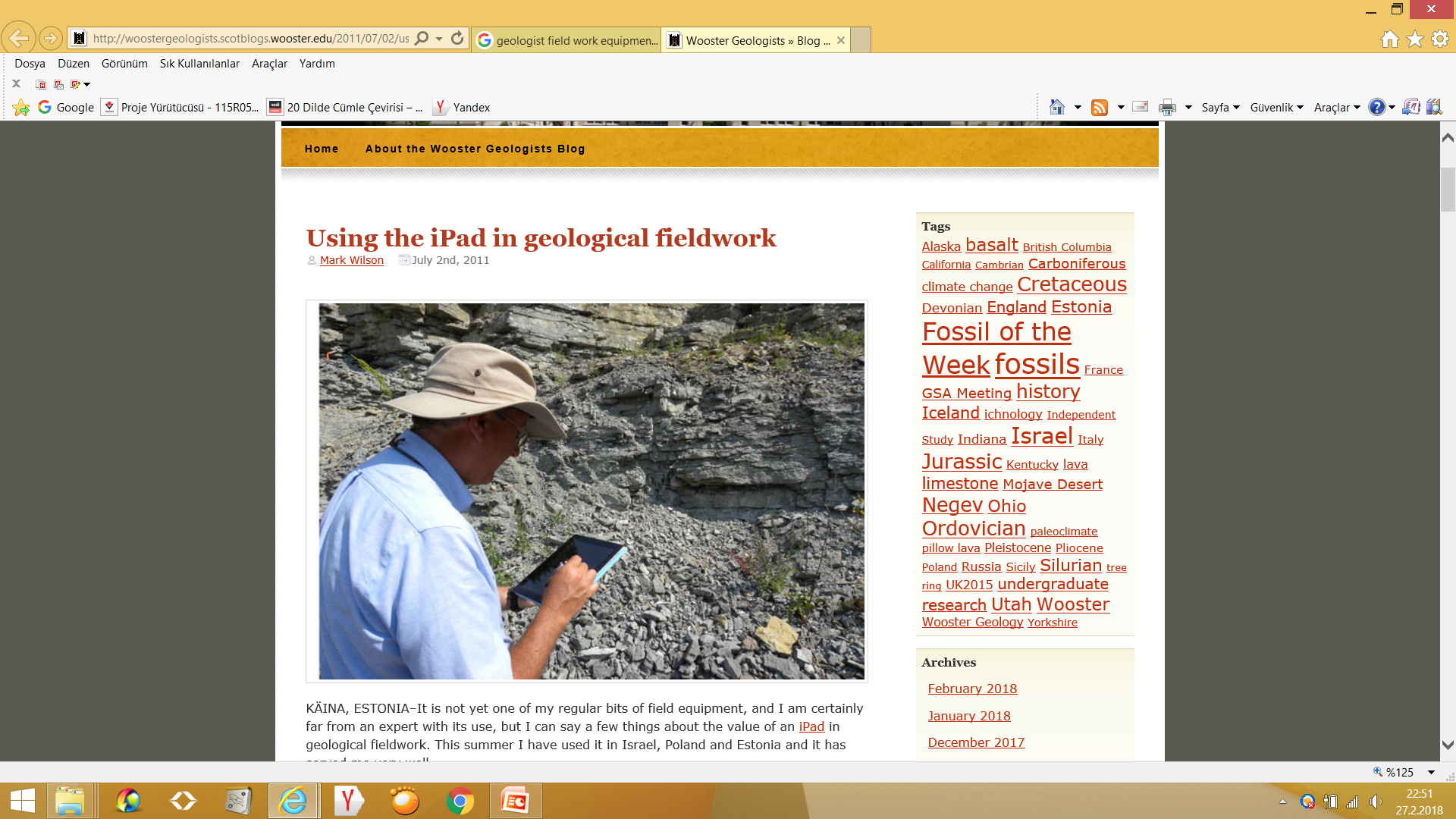 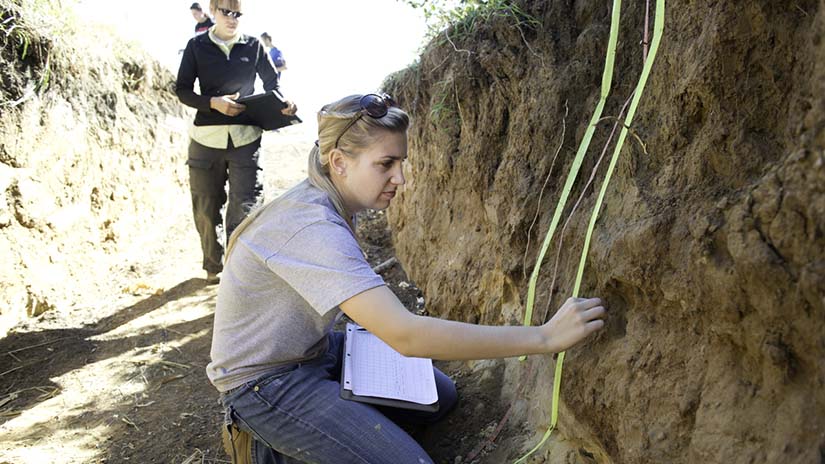 https://www.uwrf.edu/PES/Geology/